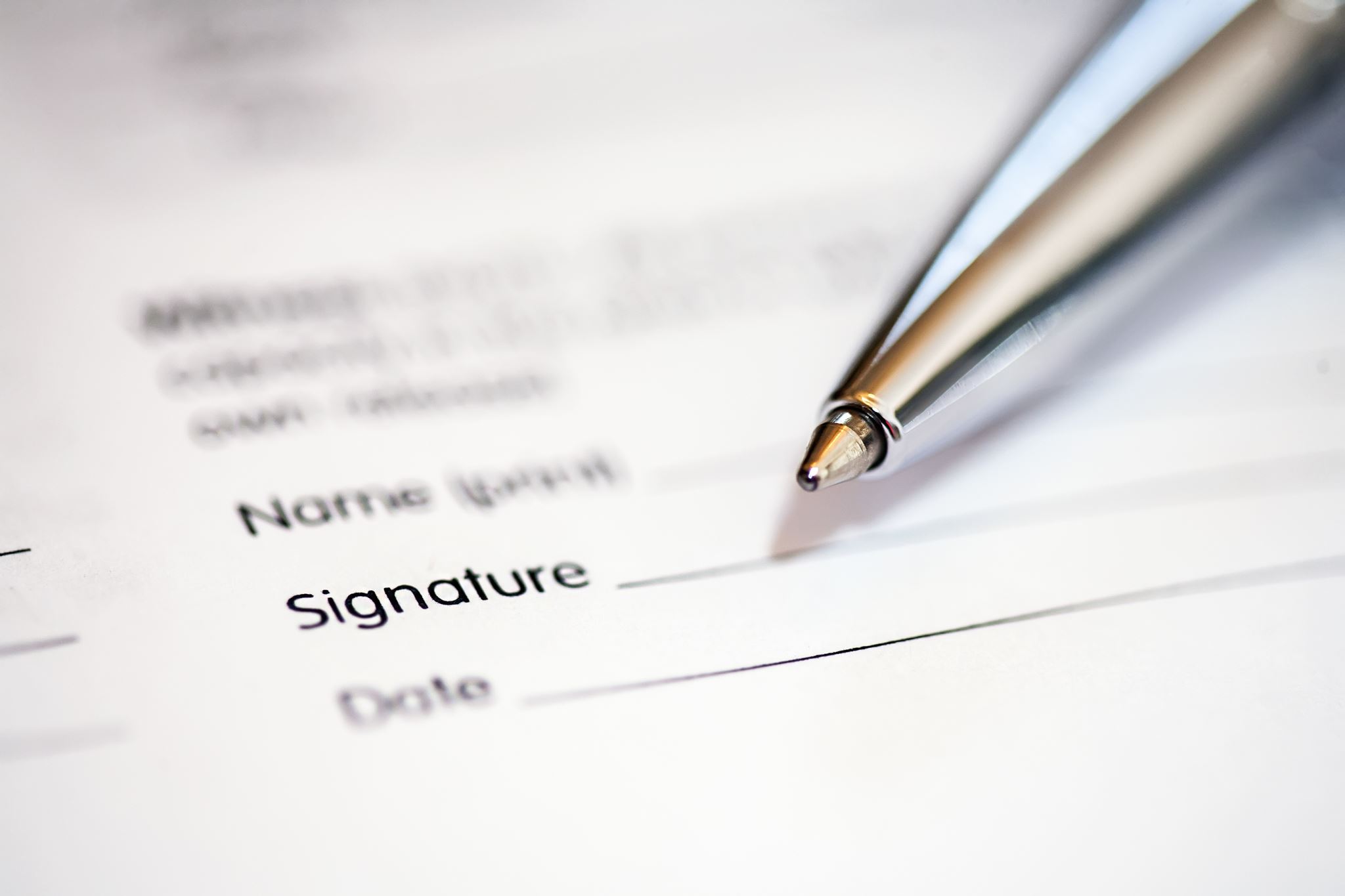 Comprehensive Planning for HRH
Mona Gupta
Advisor HRH HPIP NHSRC
HRH HPIP NHSRC
1
Elephant in the room
HRH HPIP NHSRC
2
Why HRH
Must for moving other pillars of Health systems: Service delivery, Access to Medicines, Leadership and Governance, Health Information System, Finance

 Not only for health but poverty reduction, quality education, decent work, inclusive economic growth and gender equality
HRH HPIP NHSRC
3
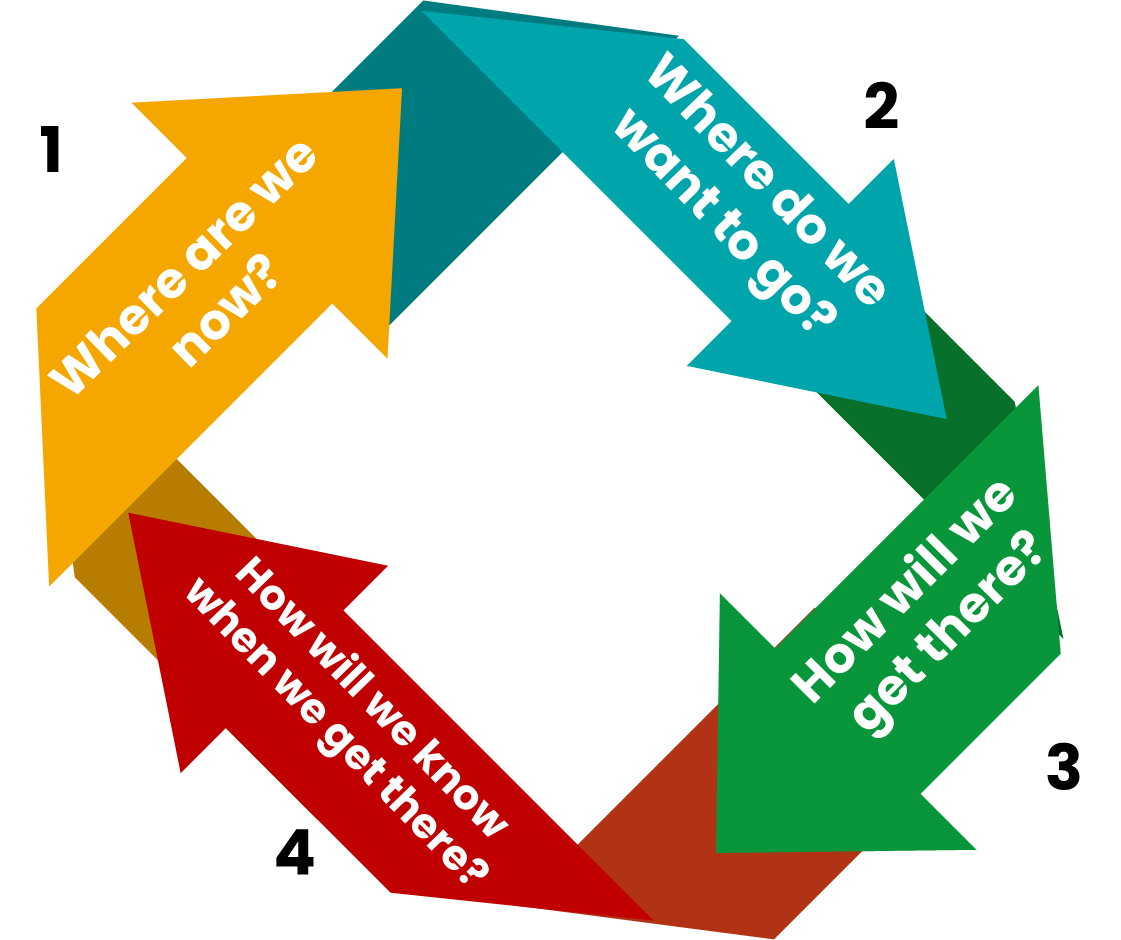 Fundamentals of Planning
4
HRH HPIP NHSRC
Where are we now?
Data : 
How reliable
How updated

Time to get it reasonably robust: e-Samiksha, Pragati, NITI SHI,
 Conditionalities
HRH HPIP NHSRC
5
Where do we want to go
Demography, burden of disease
Referral chain
Health seeking behaviour
Level of productivity
Work timings
Equipment: semi-automatic, automatic
Digitization
Task sharing and task shifting
HRH Forecasting
In terms of numbers
Skill mix
Standards
Work -Load Indicators for Staffing Needs
Time motion
HRH HPIP NHSRC
6
Universal Health Coverage (UHC) and Human Resources for Health (HRH): Effective coverage
1.UHC cube
Services that entail a cost to the user
Y Axis represents direct costs, especially the proportion of all health services not requiring a fee at the point of services.
2. HRH cube: theoretical coverage by “availability” of health workforce
Quality
Service Utilization
Gap in essential services
Acceptability
Accessibility
Availability
Z Axis represents the proportion of essential services covered
Population needing services but not covered
Population: Who is provided effective coverage?
Effective Coverage Gap
X Axis represents the population, specifically the percentage of the population covered by the health service
Adapted from The world health report (2010), UN Economics and Social Council (2000) and Tanahashi (1978)
Aspects of HRH Planning
Availability: Numbers 
Supply Vs Demand
Decent Job Opportunities
Accessibility: Distribution
Public vs Private
Urban Vs Rural
Plains Vs Hilly-Difficult areas
Acceptability
Language
Culture/Tribe
Skill-level
Stream of medicine:
Productivity:
Case load
Cost effectiveness


Quality:
Capacity/Skills
Person Centric Behaviour
HRH HPIP NHSRC
8
Way out:
Start with :Population and need based geographically well distributed health facilitiesHRH as per IPHS 2022 and caseloadFine tune as you go
HRH HPIP NHSRC
9
Leveraging Partnership
What is the requirement of the district or the State?

What are the strengths and the mandate of the Agency?

Only if these two match could the collaboration be beneficial to the community and the health system and stay longer term.

PPP: not as a general strategy but to be leveraged where required in the form of Strategic Purchase. E.g. Assam’s Boat Clinics

Do not transplant innovations/ideas from other settings without a pilot testing in your context and a good evaluation

Communicate with your teams in district, blocks and facilities. Letters are not enough. It may not be grievance all the time. It could be a rumour or worry. Uncertainty will drain talent.
HRH HPIP NHSRC
10
If you fail to plan, you plan to fail
Immediate (within 1 year): Fill up vacancy, find out reasons if vacancies remain

Medium(2-3 years): Start planning for posts you will require in 1-3 years

Long term(5-10 years and more): Demographic and epidemiological trend
HRH HPIP NHSRC
11
Requirement as per IPHS 2022 for existing facilities, assuming all services as mandated are available

Training and Leave reserve would add 15% more numbers
HRH HPIP NHSRC
12
Another Scenario: A bigger State
Provisions for HRH under PMABHIM and 15th FC would give:

4867 CHO
2448  MO
2298 MPW (M)
3270 Staff Nurses
888 Specialists
127 Dentists, Optometrists, physiotherapists, counsellors each
284 Epidemiologists, Public Health specialist, 
307 Data Managers  
821 LT
HRH HPIP NHSRC
13
[Speaker Notes: 81 Allied]
Leveraging each source of funding
Less flexible                                                                                                                    More flexible
HRH HPIP NHSRC
14
Thanks
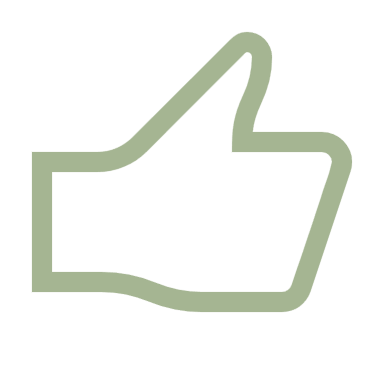 HRH HPIP NHSRC
15